Looking to the Future:Forthcoming Vaccine Milestones
Moon S. Chen, Jr., Ph.D., M.P.H.
Professor & Associate Director, Cancer Control/Cancer Health Disparities
UC Davis Comprehensive Cancer Center
Sacramento, CA
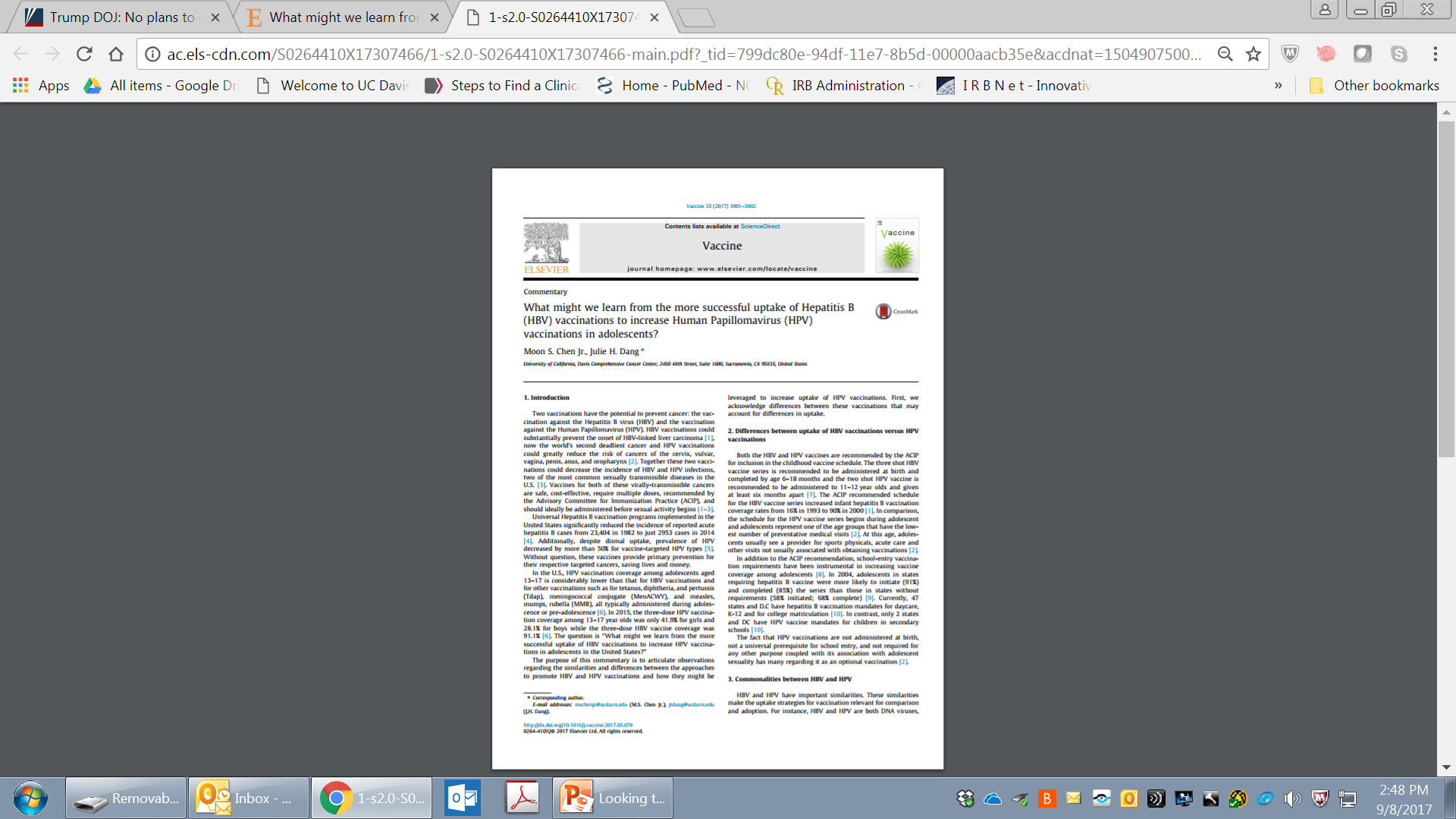 Questions to be answered:
1.  What are our aspirations for improving the uptake of vax?

Achievable through basic science research and technology?
Achievable through provider education?
Achievable through public education and advocacy?

2.  Given the higher uptake of HBV vax vs HPV vax, what accounts for the differences and what might be leveraged because of the commonalities between HBV vax and HPV vax?

3.  What can we do to apply our aspirations towards improving the uptake of HPV and HBV vax?
Questions to be answered:
What are our aspirations for improving the uptake of vax?

Achievable through basic science research and technology?
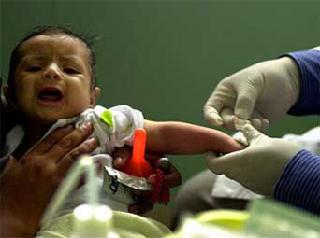 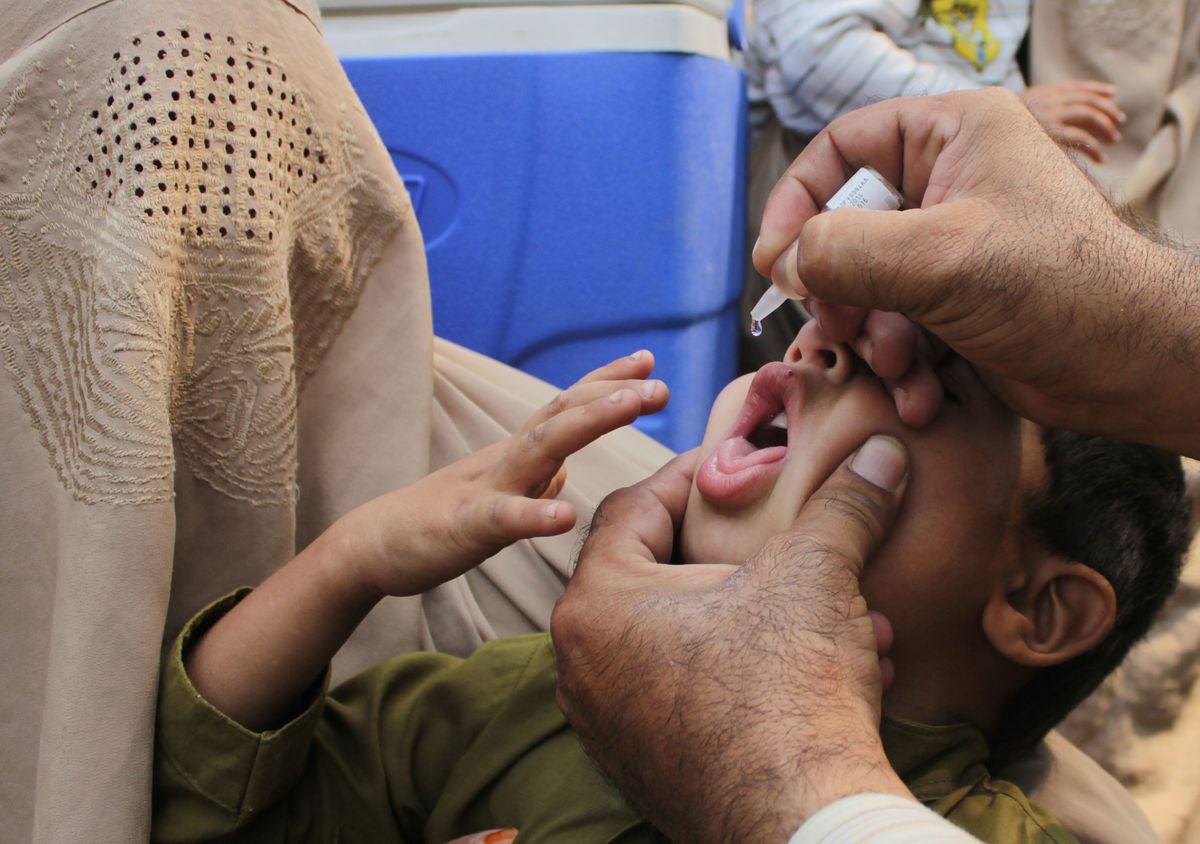 Questions to be answered:
What are our aspirations for improving the uptake of vax?

Achievable through provider education?
Encourage provider leadership
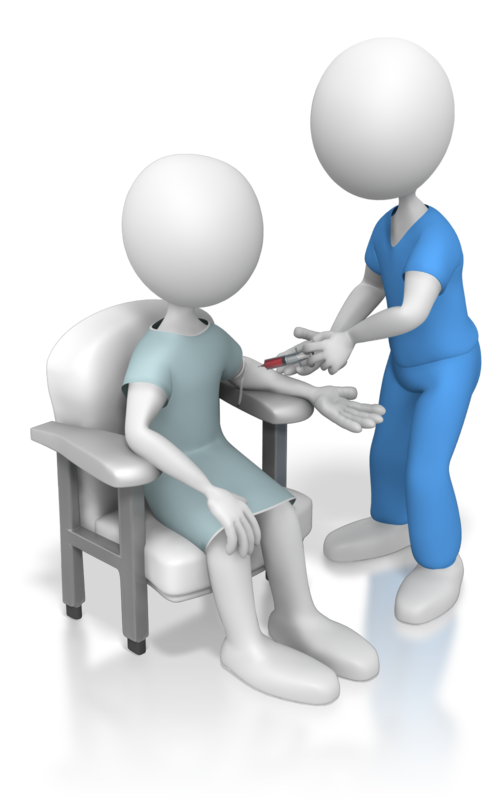 Questions to be answered:
What are our aspirations for improving the uptake of vax?

Achievable through public education and advocacy?
Public Education & Advocacy
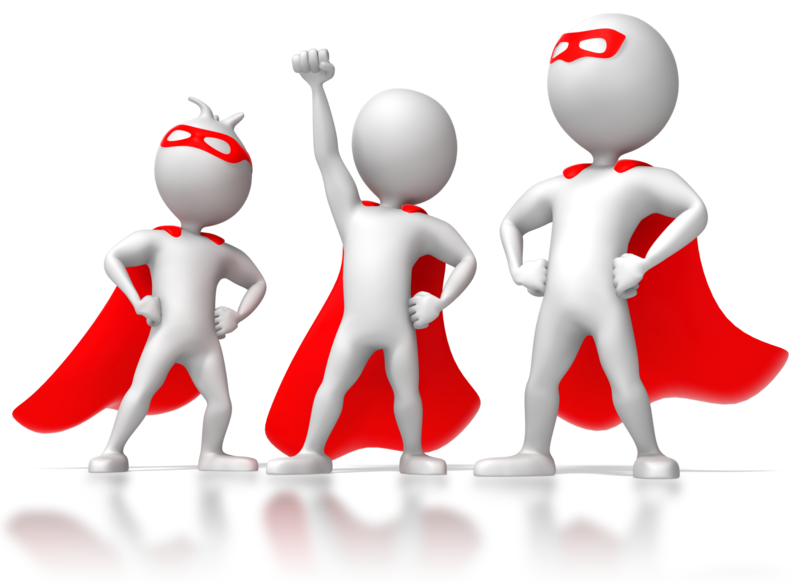 Questions to be answered:
Given the higher uptake of HBV vax vs HPV vax:
What accounts for the differences?
What might be leveraged because of the commonalities between HBV vax and HPV vax?
Differences:  Comparing HBV and HPV
Adminstration:  at birth versus pre-adolescent

Required: school entry versus not required

Uptake rates:   90% for HBV versus <50%
Commonalities:  Comparing HBV, HPV, & smallpox
Reservoir:  occurs only in humans

Etiology: all are viruses

Transmission:   infectious

Prevention:  all vaccine-preventable

Potential:  Can be eradicated?
Questions to be answered:
What can we do to apply our aspirations towards improving the uptake of HPV and HBV vax?
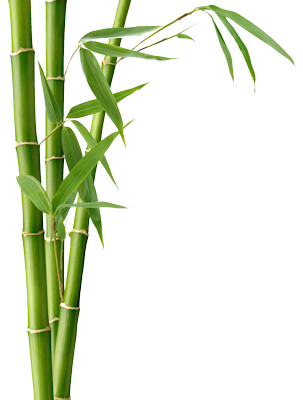 Messaging
Provider pivotal 
“Routine-ize”
Cancer prevention
HBV vaccinations
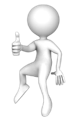 Increasing Uptake of Vaccine Preventable Cancers
HPV vaccinations
Means
Educated Public
Single dosing, oral
Administer at birth
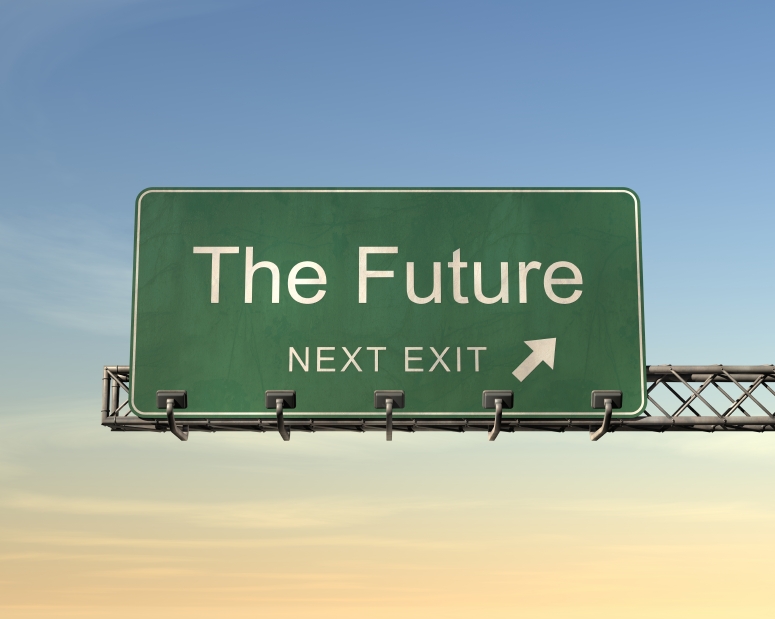 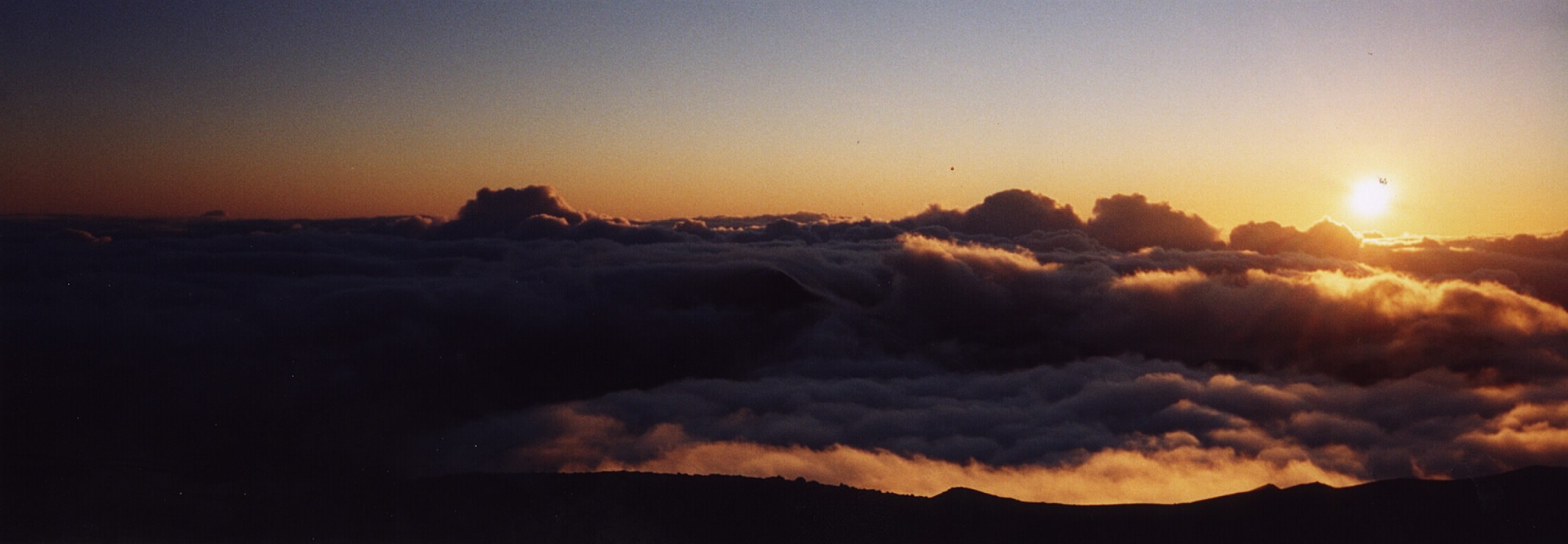